Investigation of the Effects of End Region Deterioration in Precast, Prestressed Concrete Bridge Girders
Royce Floyd, Cameron Murray, Darion Mayhorn
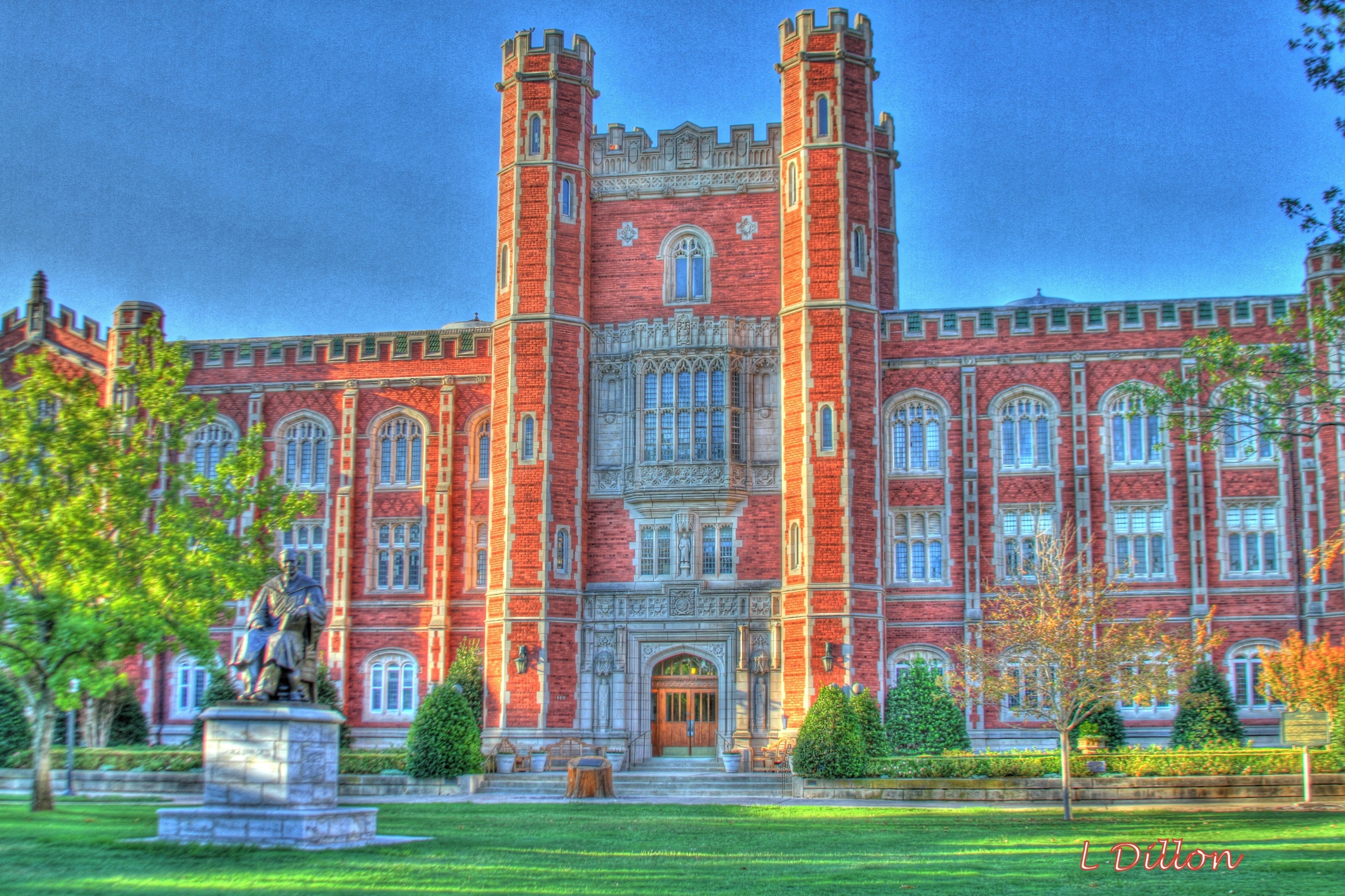 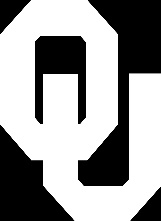 DONALD G. FEARS STRUCTURAL ENGINEERING LAB
The UNIVERSITY of OKLAHOMA
Outline
Background
Field Investigation
Small Scale Tests
Conclusions
Introduction
Initial concerns by ODOT
Shear rating of older bridges
End region cracking
How are these connected?
Background
Large concentration of steel in end regions
Leaking expansion joints
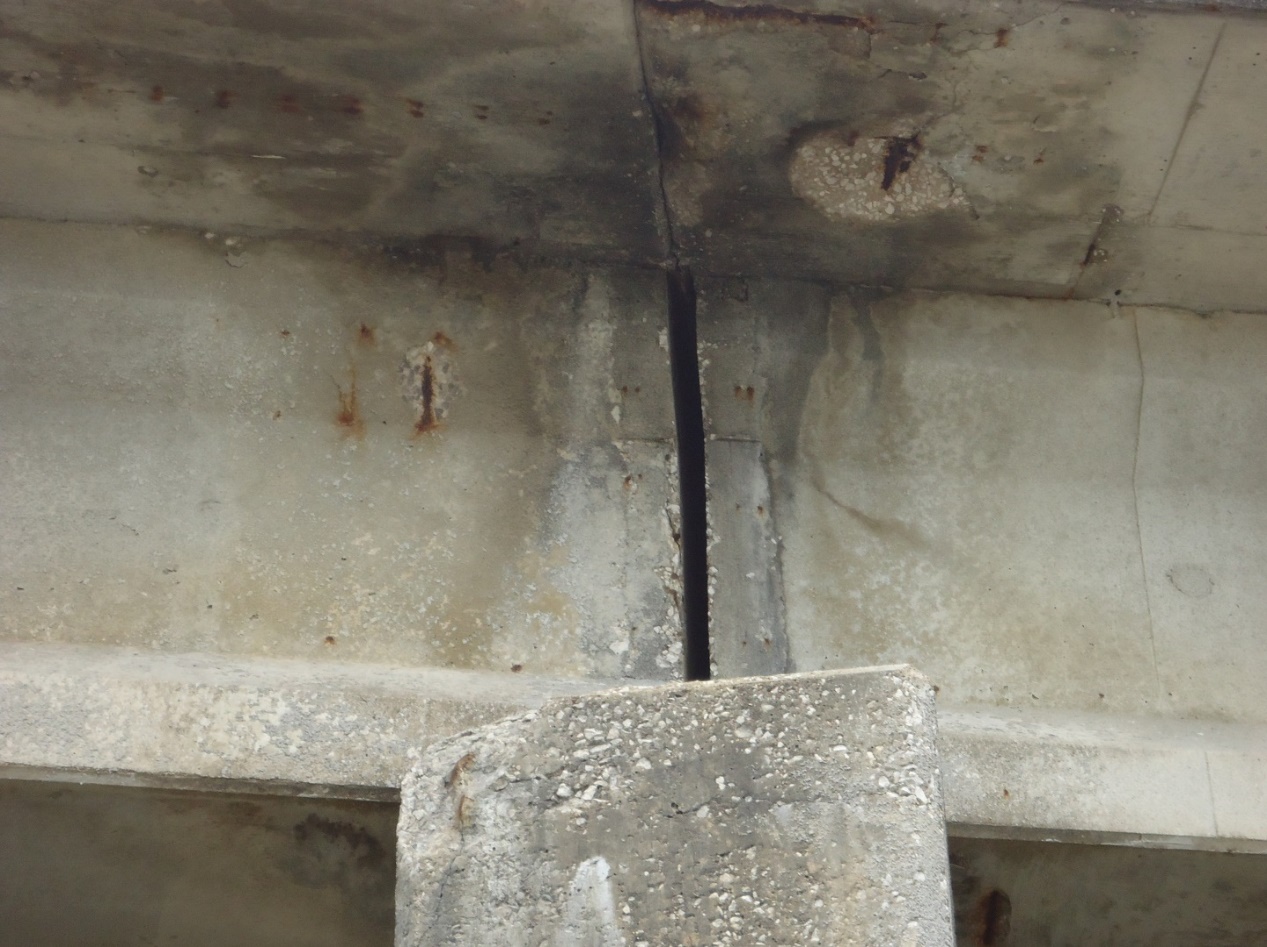 Background
Corrosion may have larger effect in prestressed elements 
larger percentage section loss [1], higher stress [2]
Corrosion deterioration reduces capacity [3,4,5]
Minor corrosion can increase bond capacity [6]
[Speaker Notes: Either flexure loading or bond tests]
Testing Two Full-Scale, aged girders
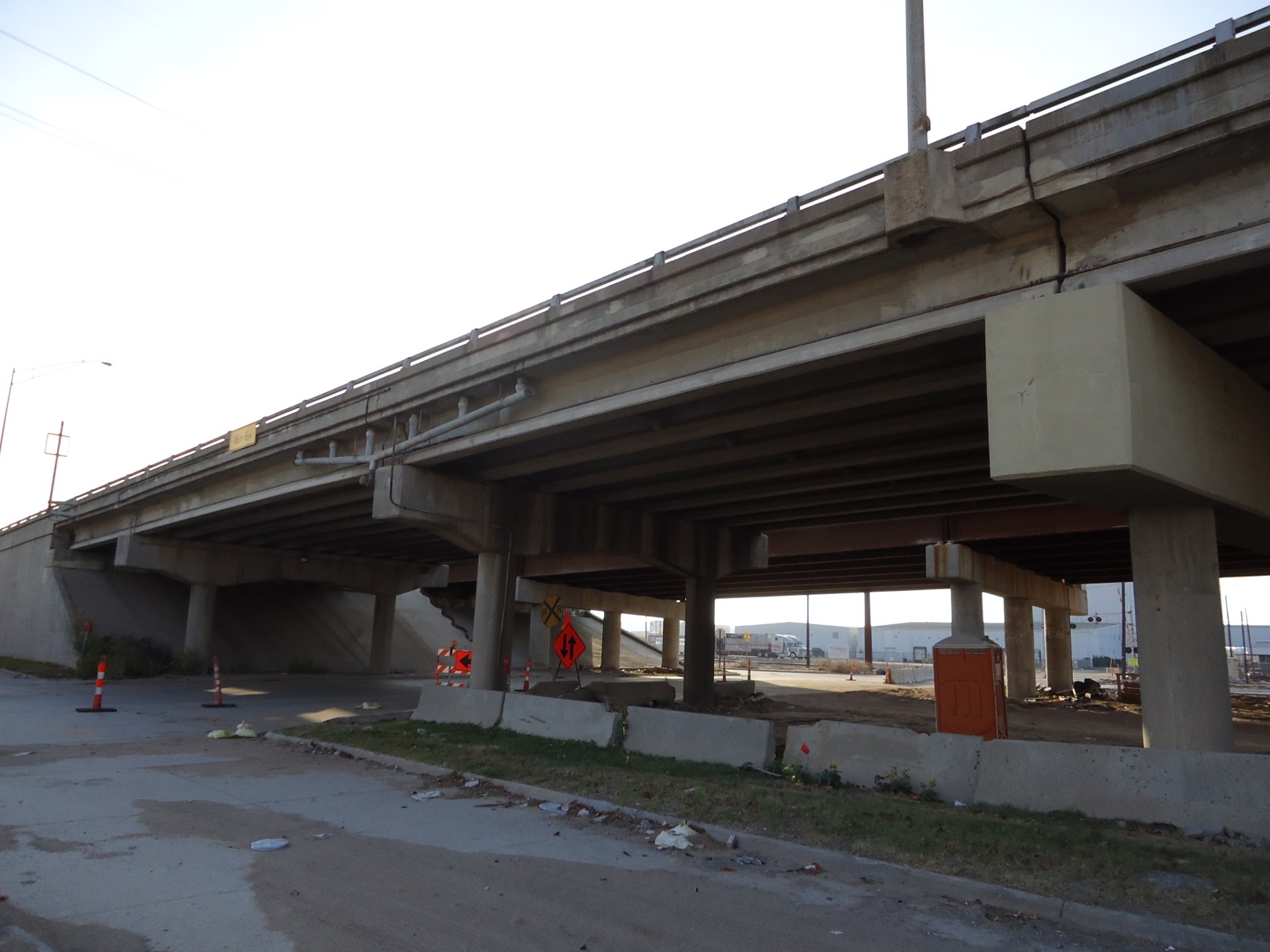 I-244 Tulsa
30 ft girder
46 ft girder
Full Scale Tests
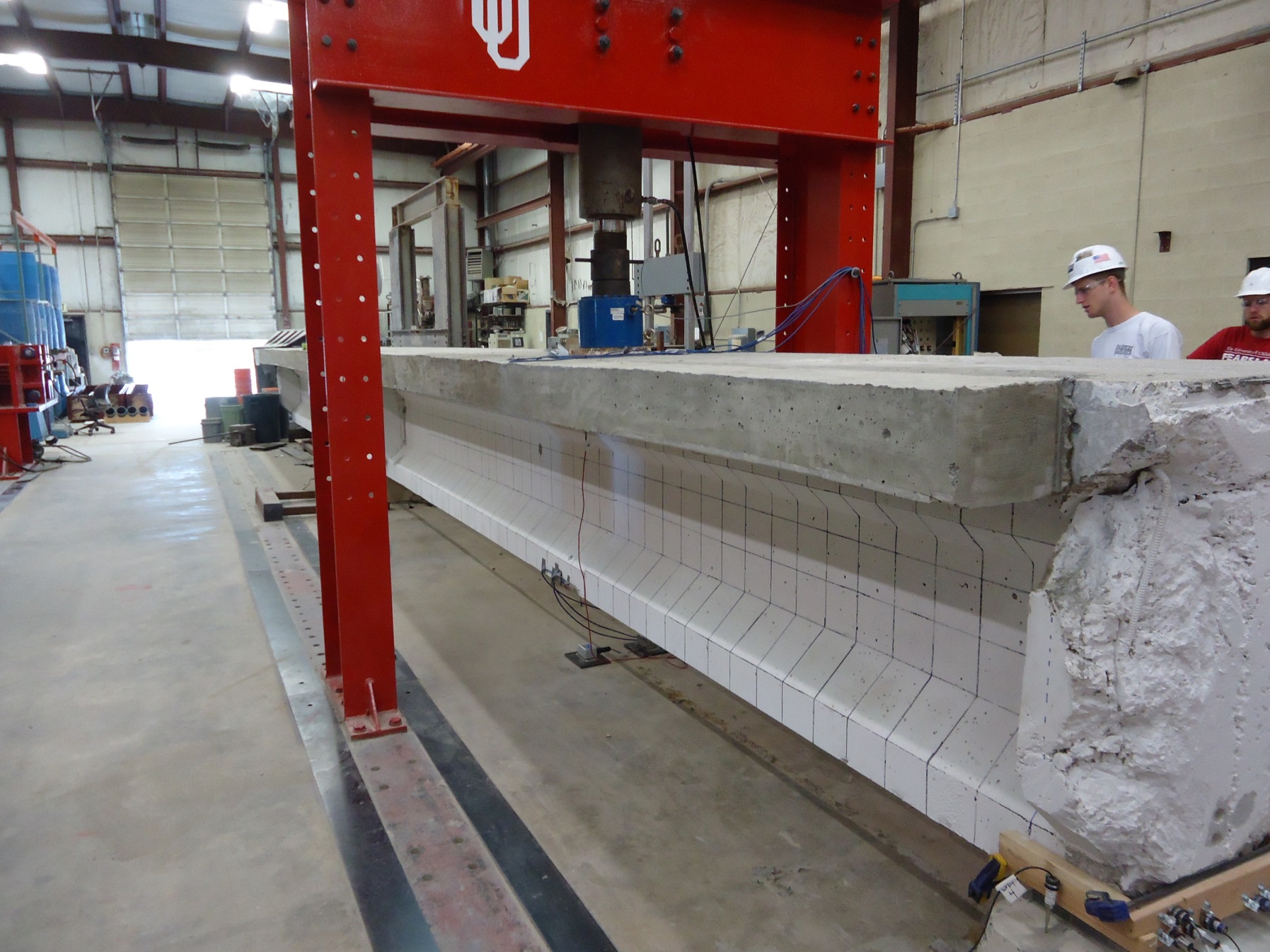 Field Inspections
Visited 19 Oklahoma Bridges
Built from 1960 – 1979
Prestressed Concrete
Stringer/Multi-beam or Girder
Varying Superstructure Ratings
Identify Common Features
Common Characteristics
Corroded bearing plates
Corroded anchor bolts
Spalling above the support
Exposed rebar and prestressing strands
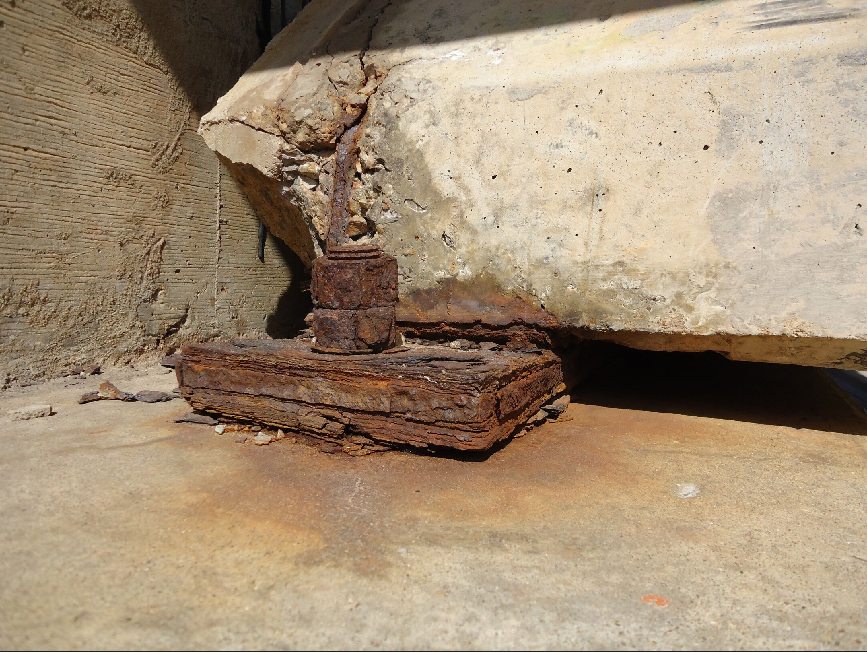 [Speaker Notes: Diagonal cracking of the back corner of the girder
Vertical cracking along the girder and diaphragm interface
Diagonal cracking from the top flange and web interface
Diaphragm deterioration]
Corrosion at Girder Ends
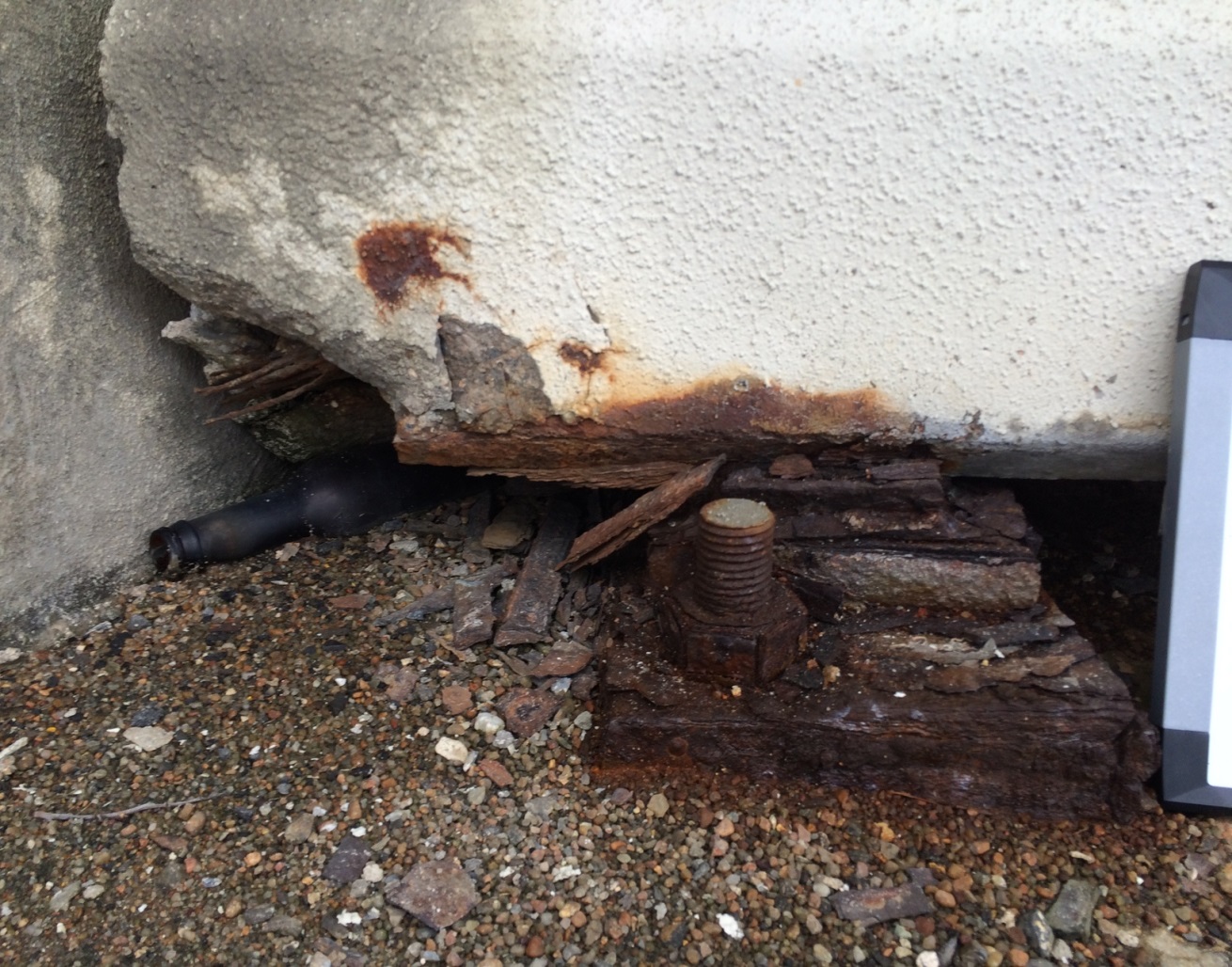 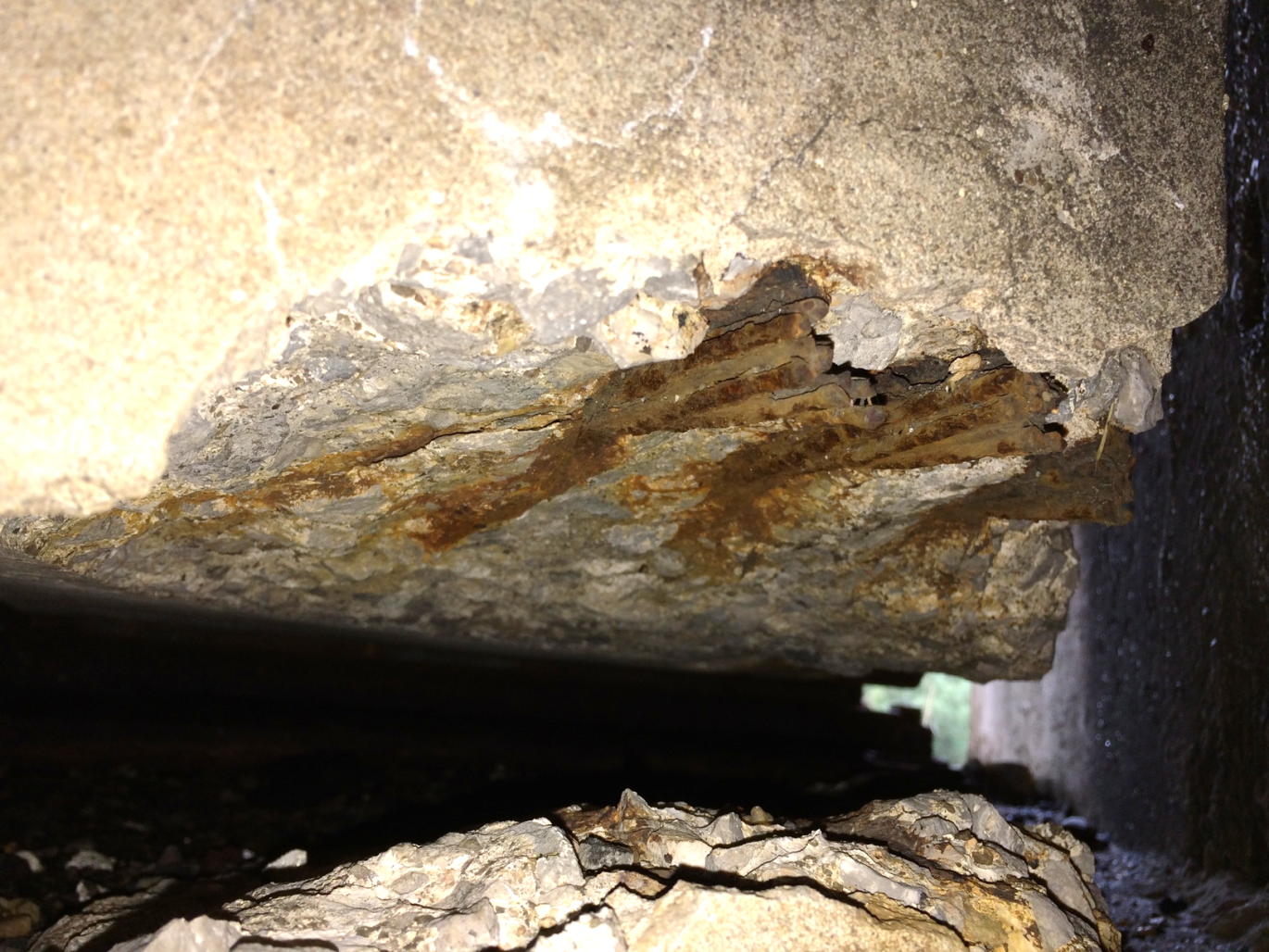 Corrosion at Girder Ends
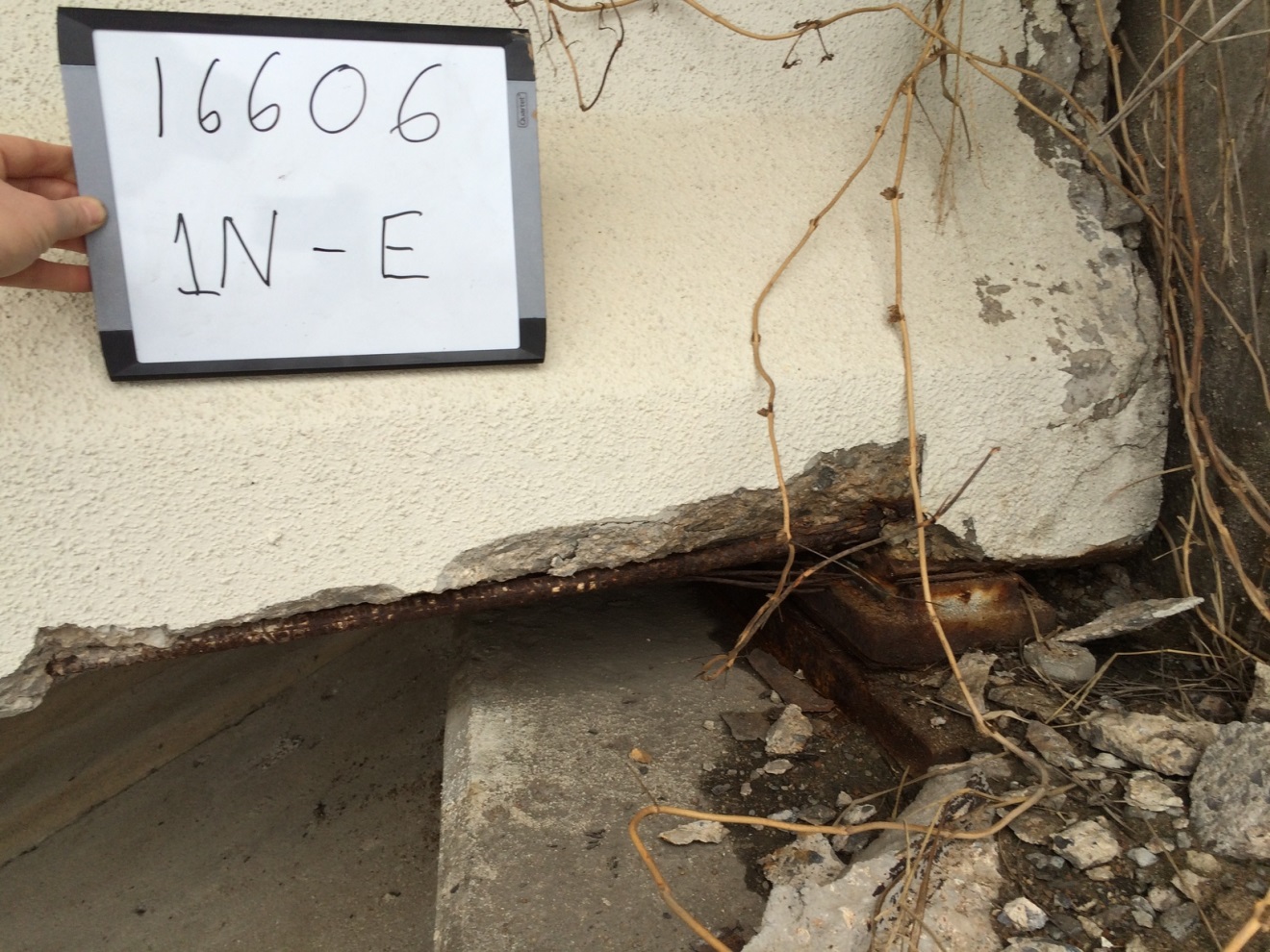 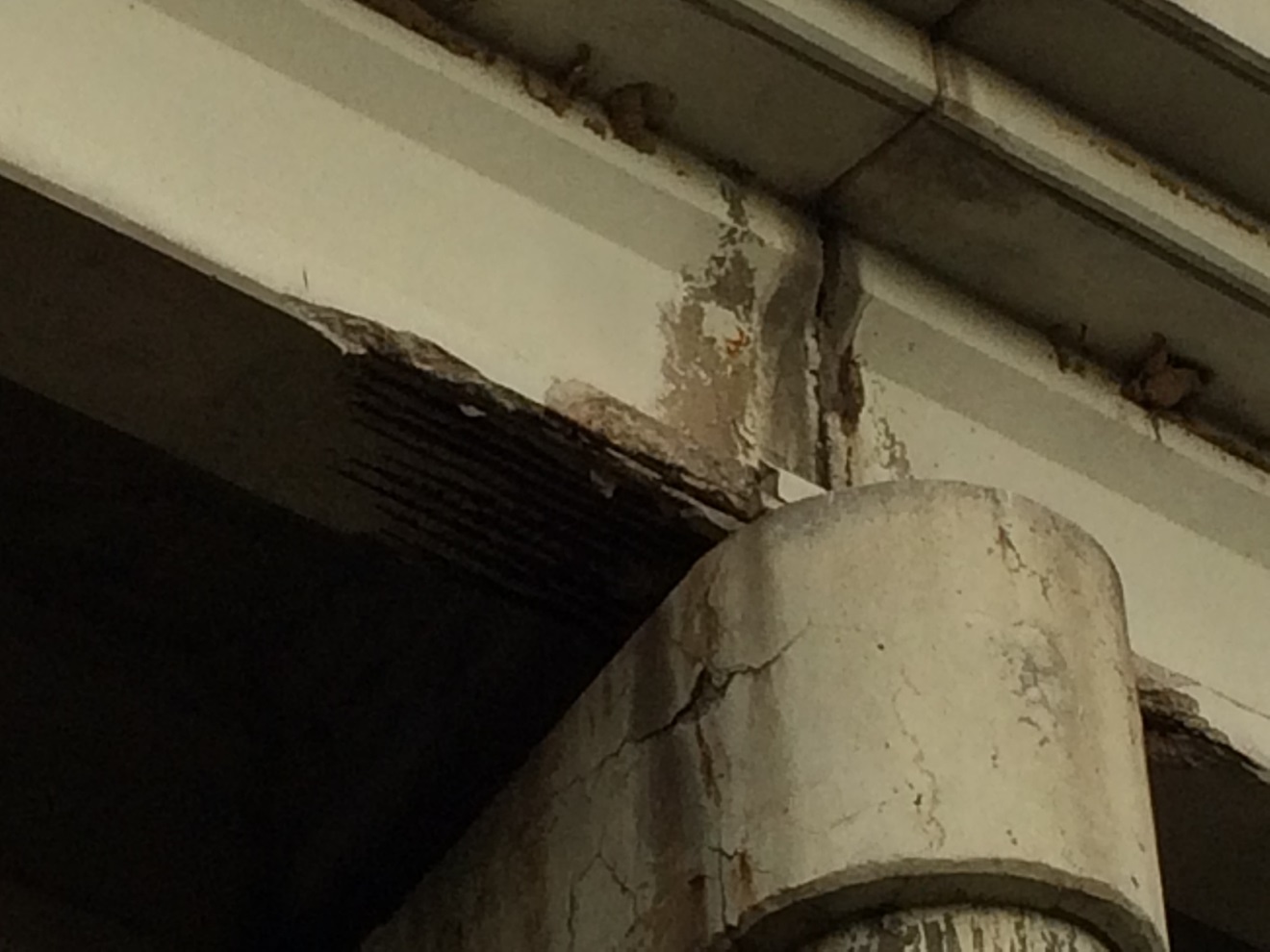 Small-Scale Tests
½ Scale Girders
Girder A and C Designs
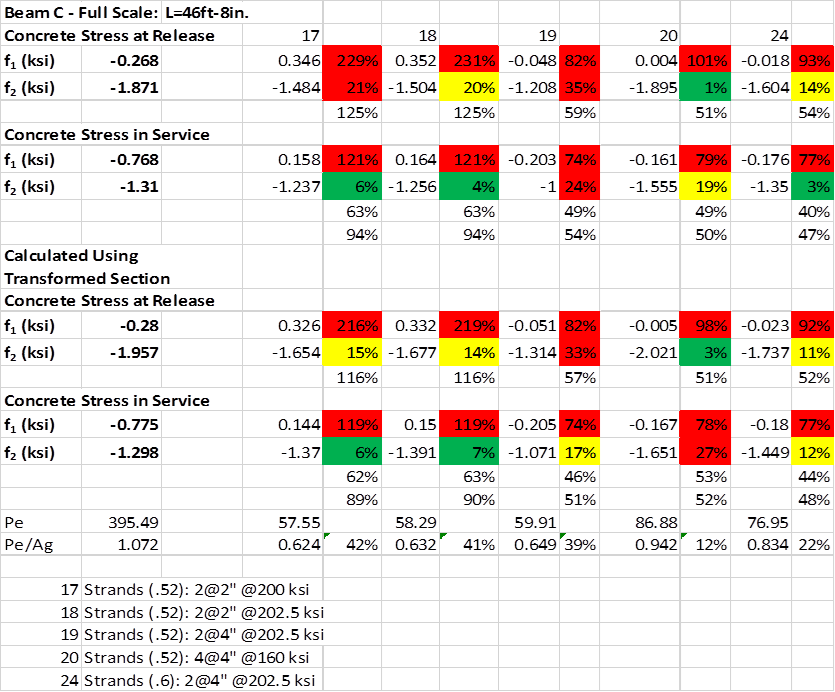 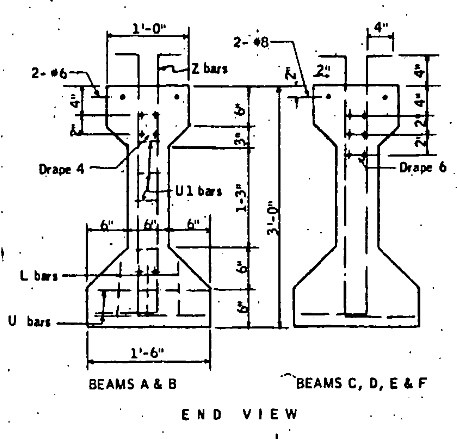 [Speaker Notes: From original design drawings, targeted equivalent compression and tension stresses
18 ft long, 22 in. deep, two ½ in. special or two 0.6 in. strands]
Small-Scale Tests
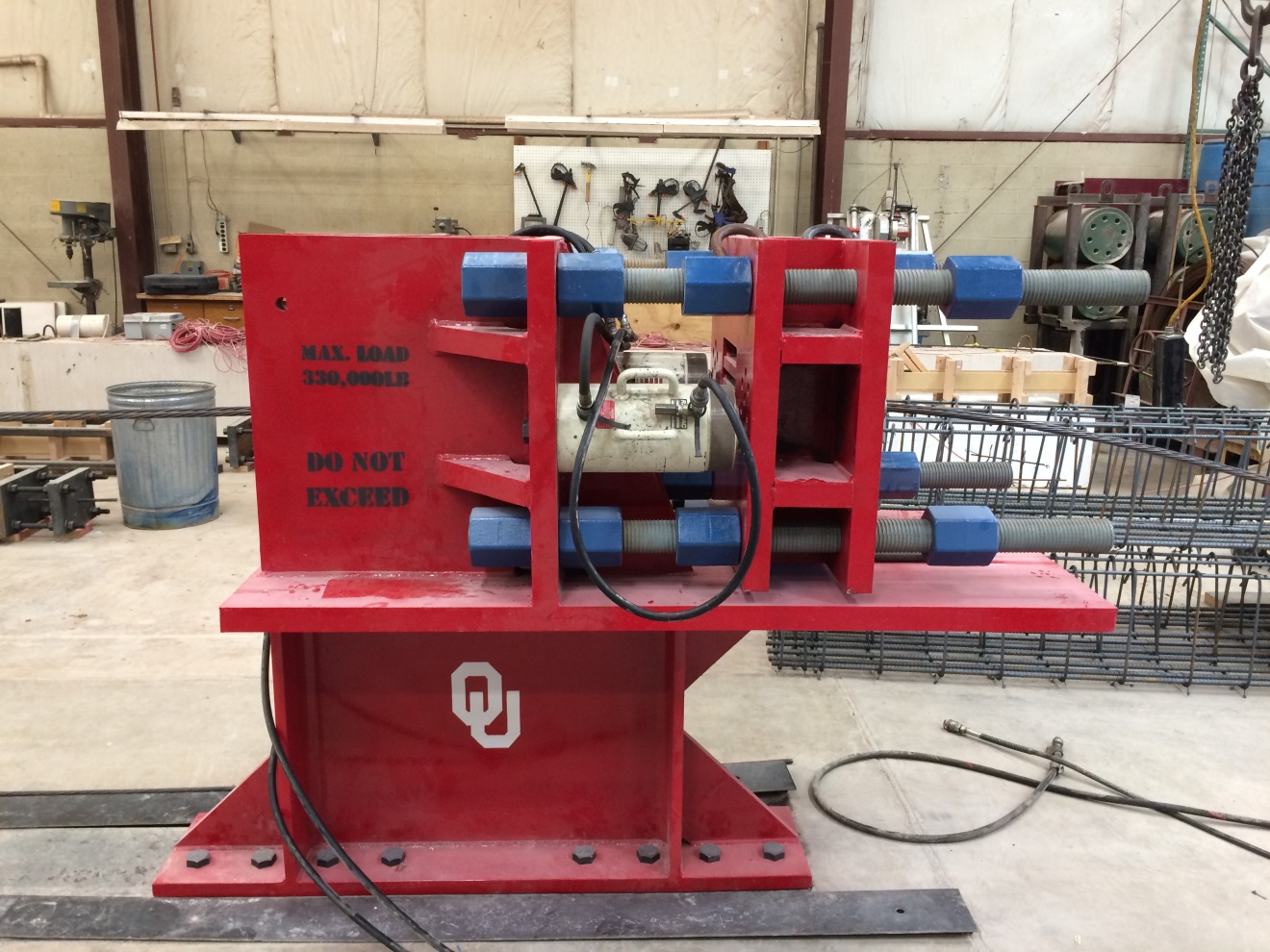 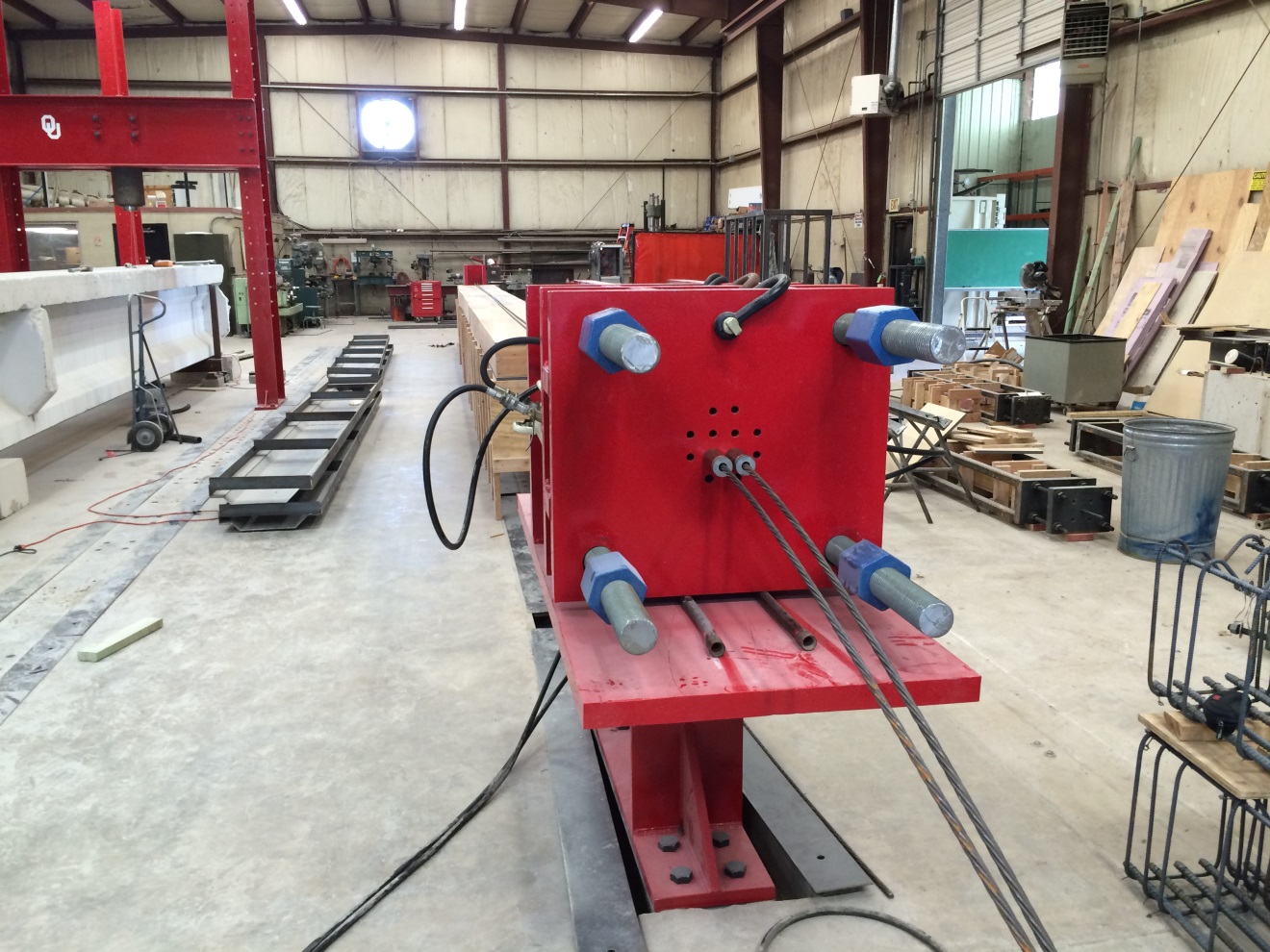 Small-Scale Tests
Accelerated Corrosion
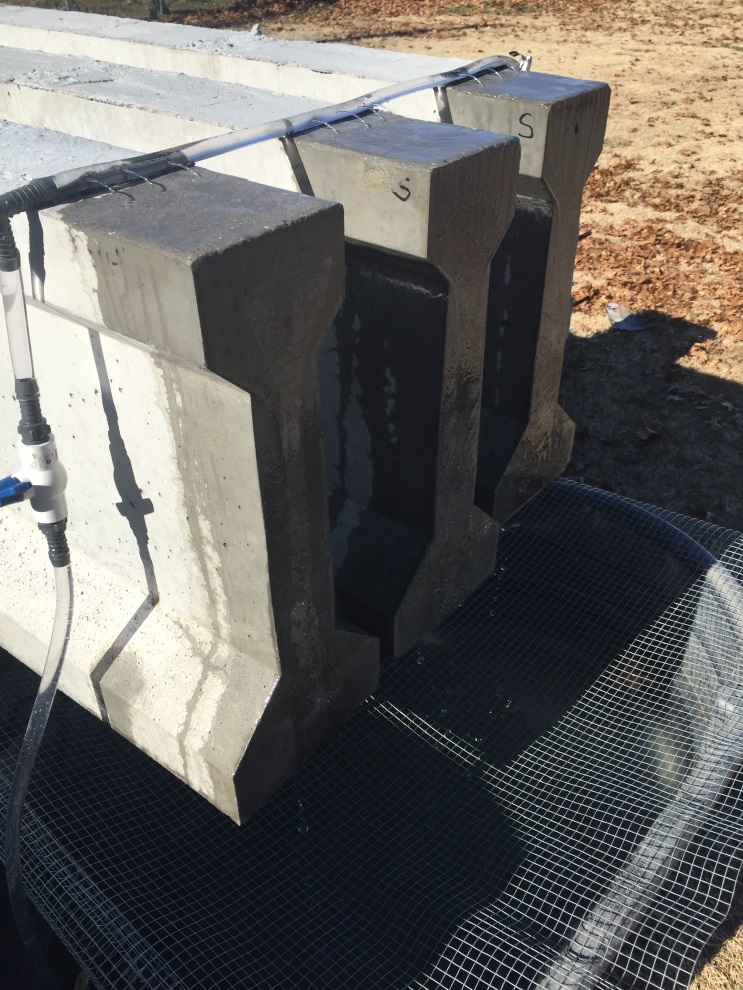 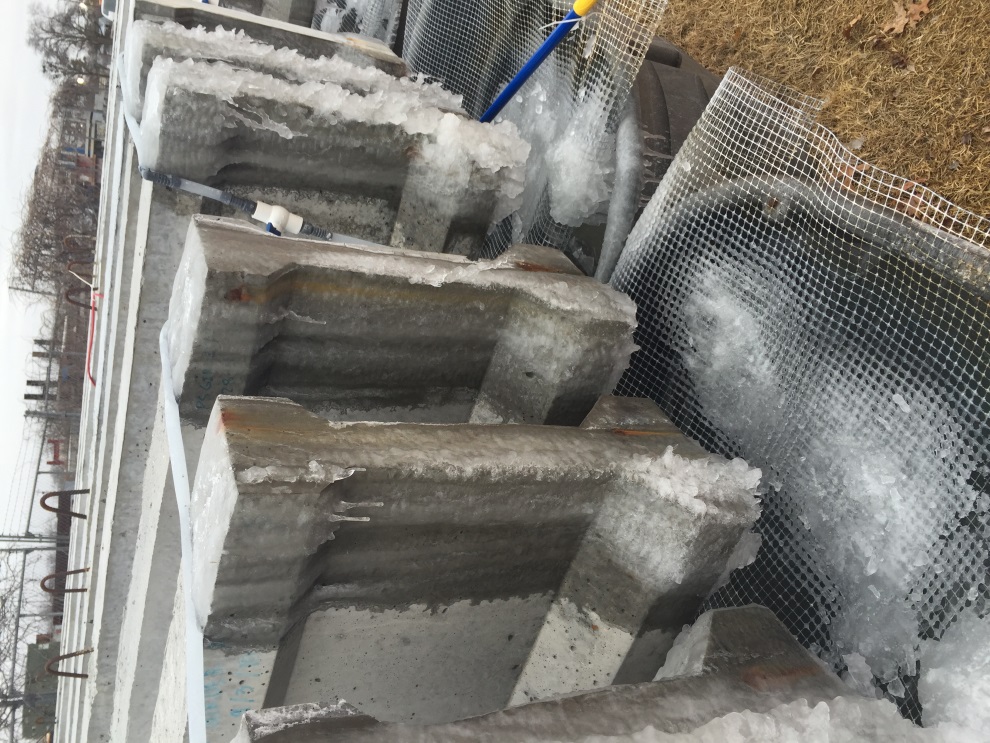 [Speaker Notes: 2 month, 4 month, 6 month]
Small-Scale Shear Tests
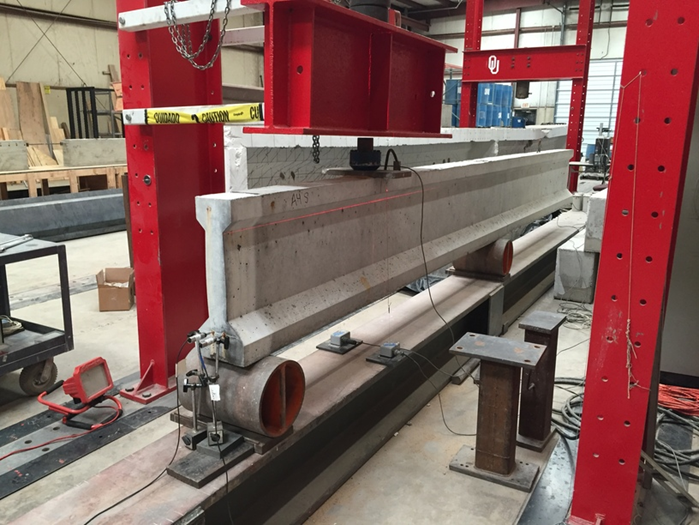 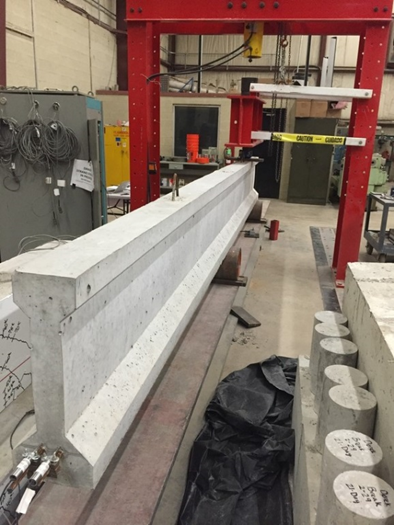 [Speaker Notes: Load, deflection, and end slip, cantilever to test both ends,]
Small-Scale Shear Tests
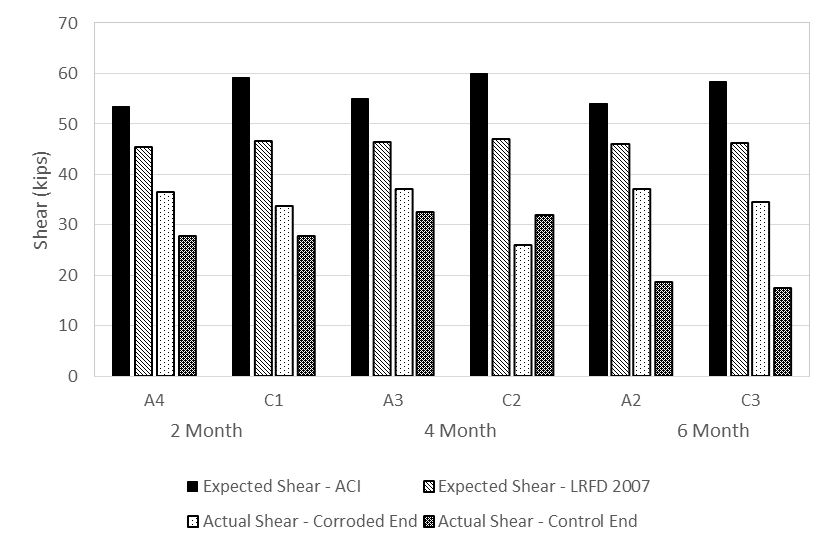 [Speaker Notes: Corroded ends had larger experimental capacities, girder A design slightly higher strength due to less slip from smaller strands, only noticeable strength degradation over time for three girders]
Conclusions
Corrosion at the girder ends affected behavior
Corroded ends of the small-scale members exhibited larger measured shear strengths for the conditions tested 
Slip measured before cracking for corroded small-scale specimens
Future Research
Examine longer corrosion exposure times
Quantify effects of corrosion level on bond capacity
Examine effect of repairs
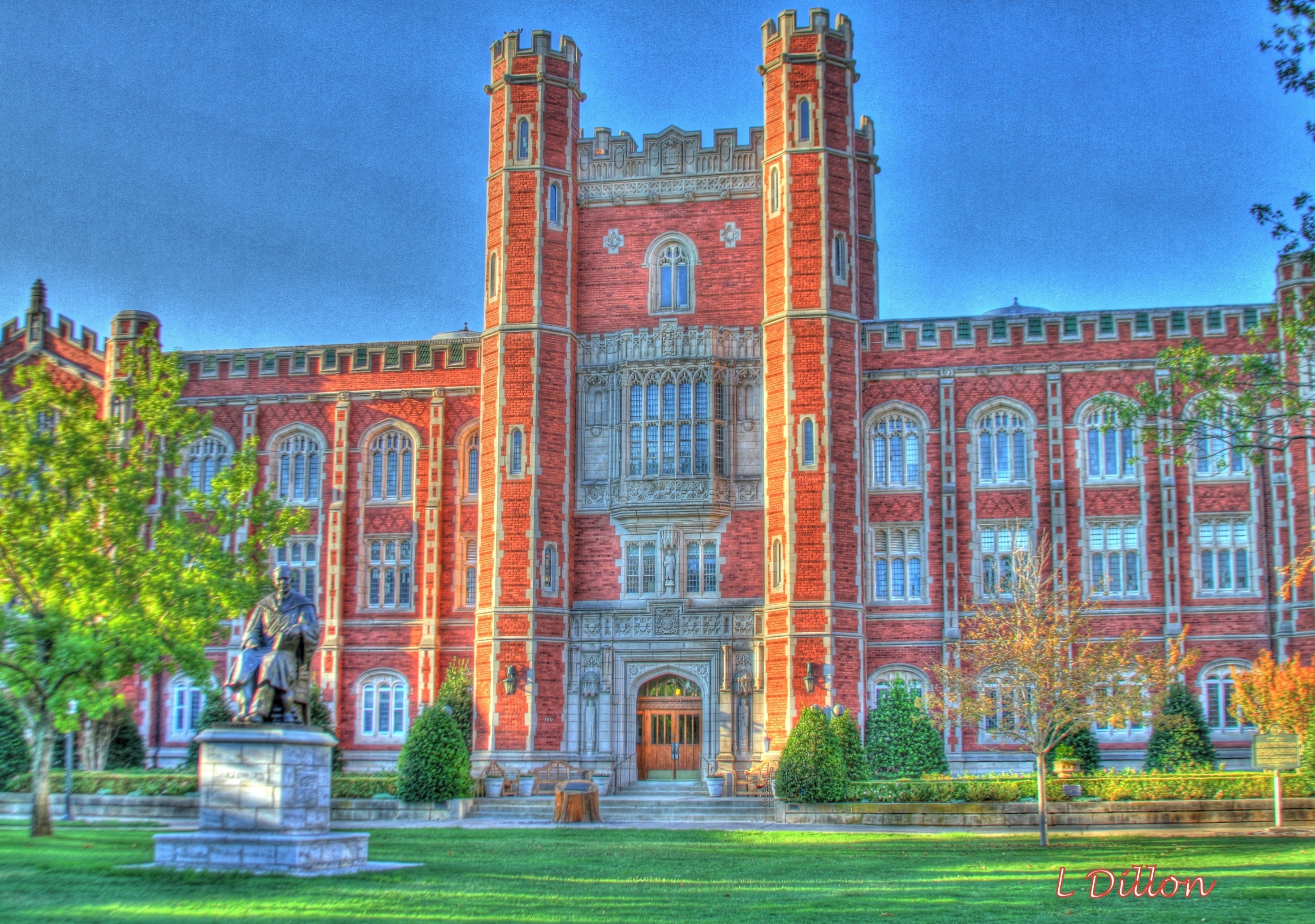 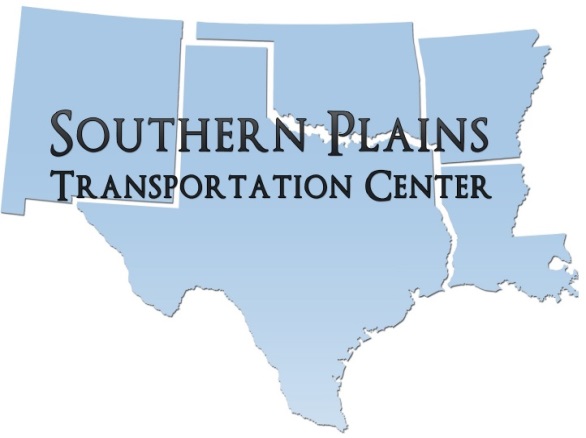 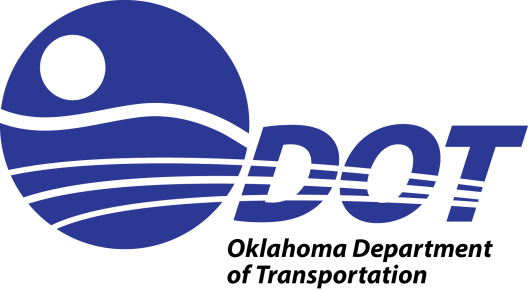 Thank you
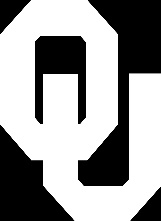 DONALD G. FEARS STRUCTURAL ENGINEERING LAB
The UNIVERSITY of OKLAHOMA
References
Bruce, S. M., McCarten, P. S., Freitag, S. A., & Hasson, L. M. (2008). Deteoriation of Prestressed Concrete Bridge Beams. Land Transport New Zealand Research Report 337.

R. Szilard, "Corrosion and Corrosion Protection of Tendons in Prestressed Concrete Bridges," ACI Journal, pp. 42-59, January 1969.

R. A. Rogers, L. Wotherspoon, A. Scott and J. M. Ingham, "Residual strength assessment and destructive testing of decommissioned concrete bridge beams with corroded pretensioned reinforcement," PCI Journal, vol. 57, no. 3, pp. 100-118, 2012.

M. K. ElBatanouny, J. Mangual, P. H. Ziehl and F. Matta, "Early Corrosion Detection in Prestressed Concrete Girders Using Acoustic Emission," Journal of Materials in Civil Engineering, vol. 26, no. 3, pp. 504-511, 1 March 2014.

T. M. Pape and R. E. Melchers, "Performance of 45-year-old corroded prestressed concrete beams," Structures and Buildings, vol. 166, no. SB10, pp. 547-559, November 2013. 

I. Abosrra, A. F. Ashour and M. Youseffi, "Corrosion of Steel Reinforcement in Concrete of Different Compressive Strengths," Construction and Building Materials, 23 May 2011.
Small-Scale Testing Summary
Small-Scale Shear Tests
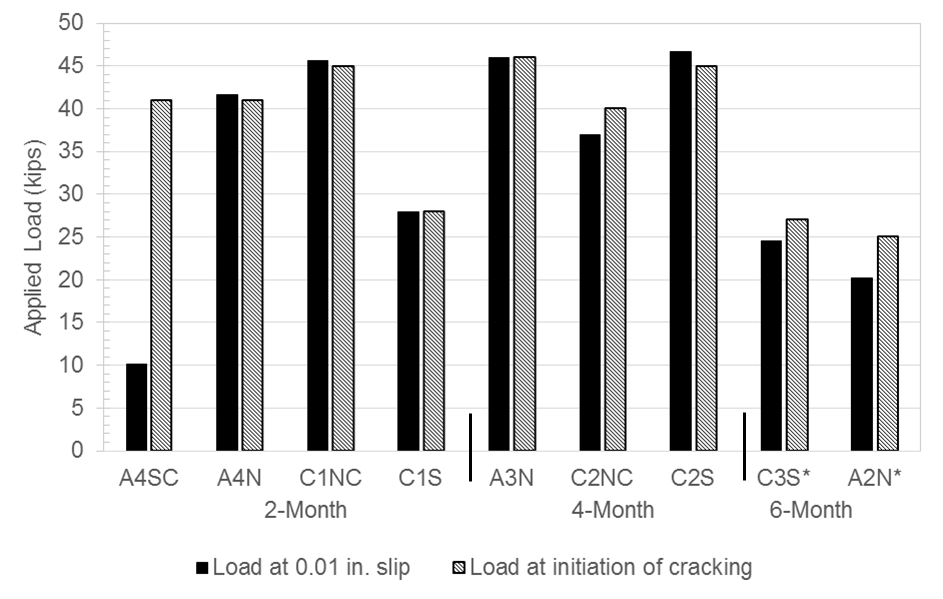 [Speaker Notes: (*Note: C3S and A2N decreased in loading after cracking and then slip occurred at that decreased load)]